Ceintures de calcul
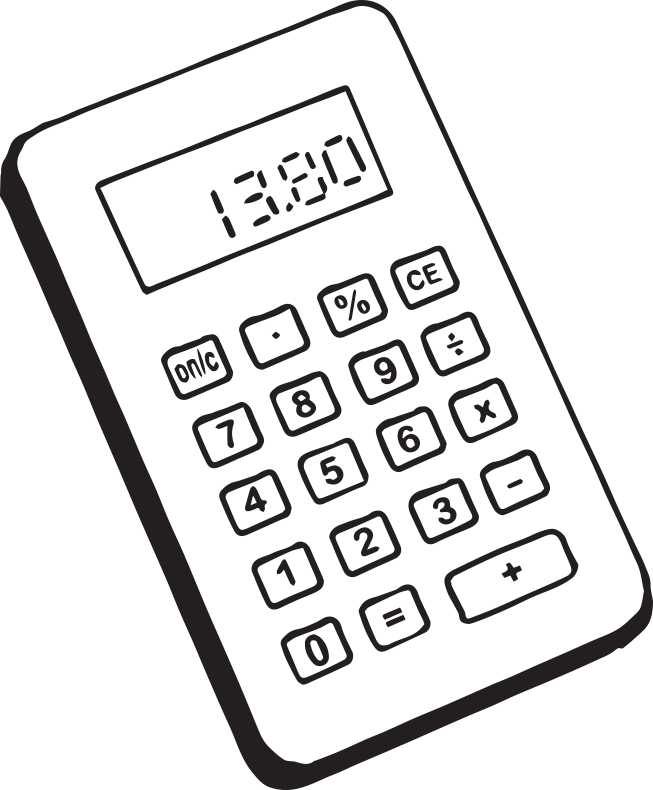 Ceintures de calcul
Fin GS : ceinture jaune ; Fin CP : bleue; Fin CE1 : ceinture marron
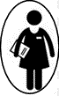 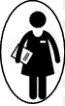 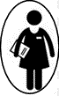 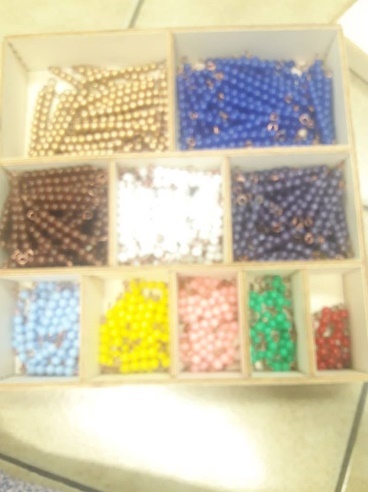 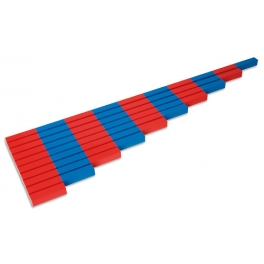 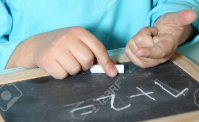 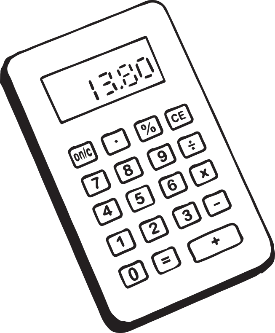 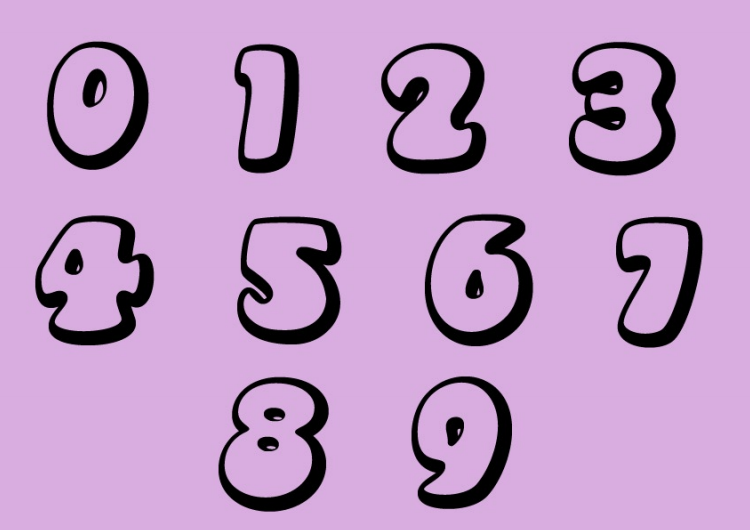 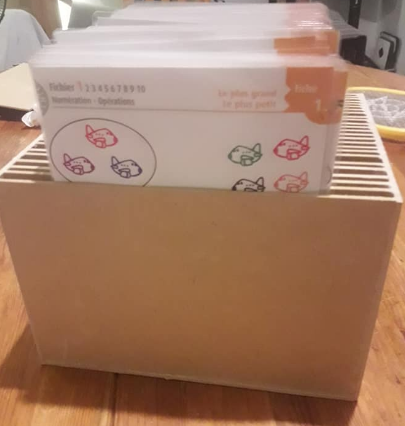 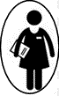 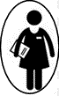 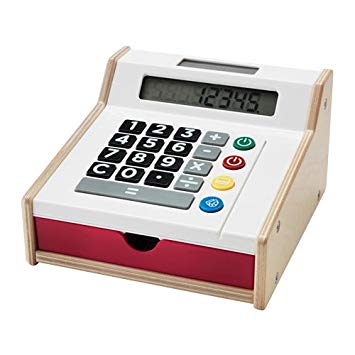 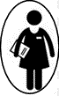 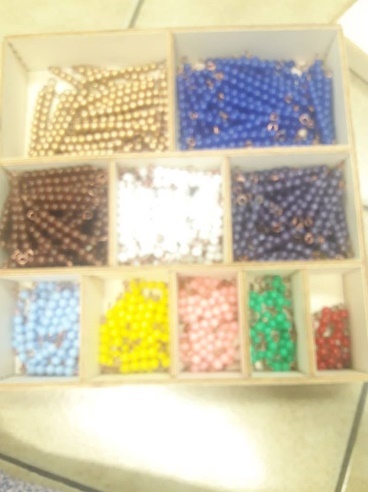 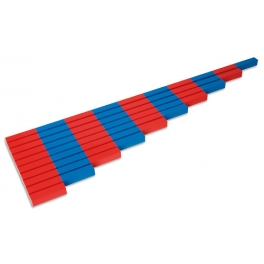 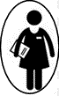 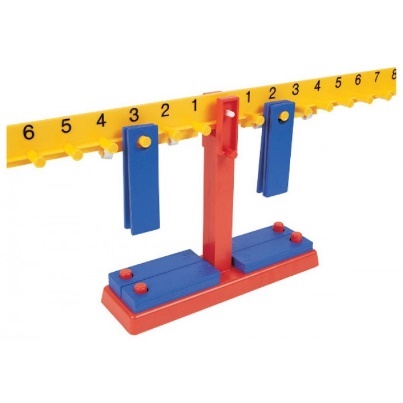 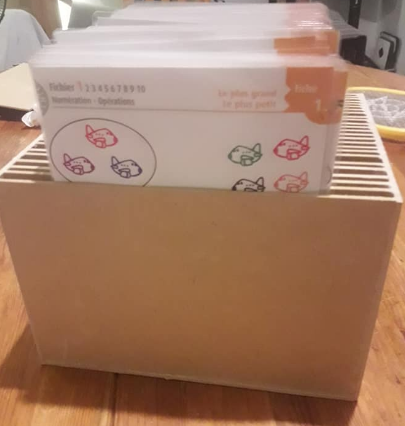 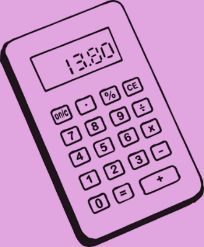 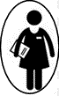 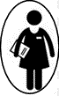 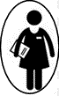 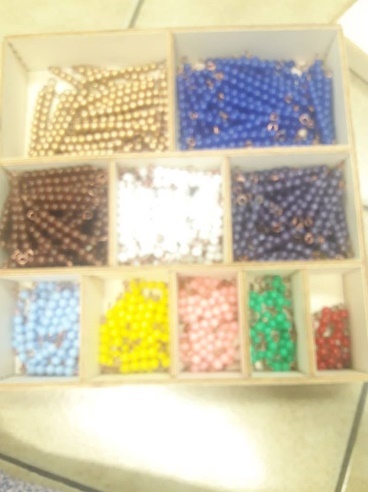 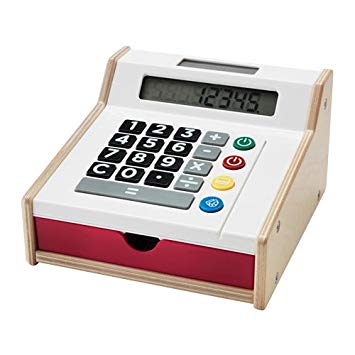 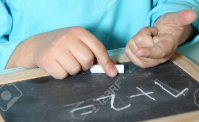 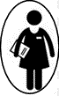 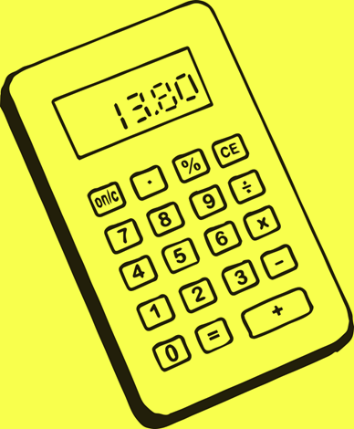 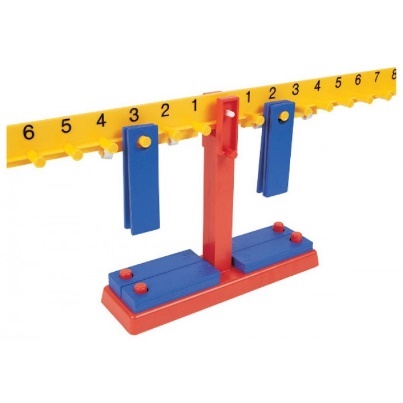 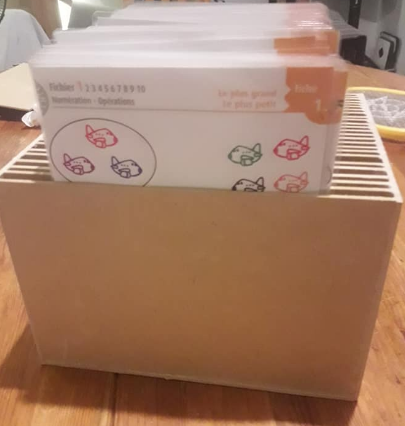 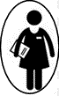 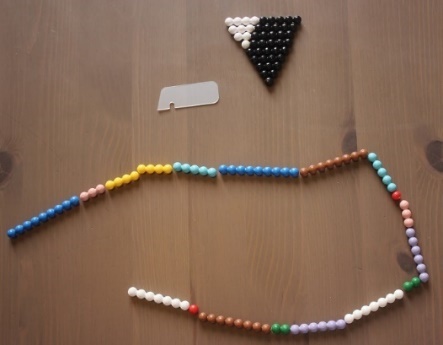 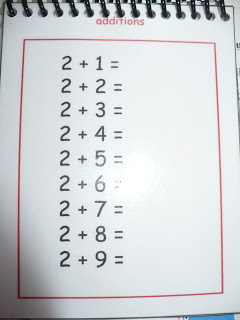 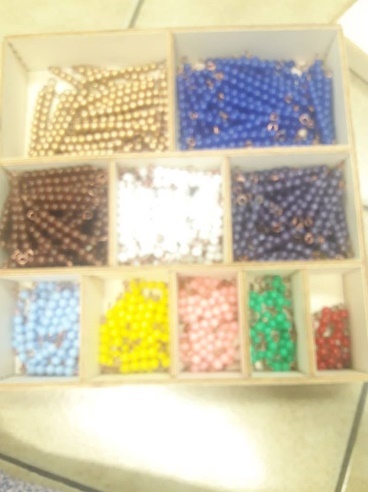 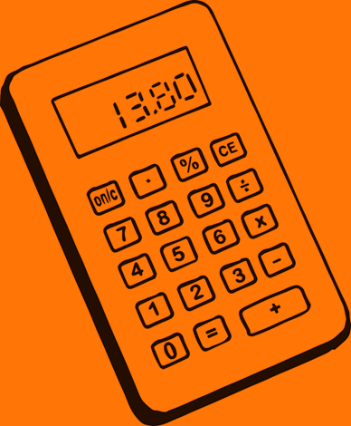 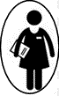 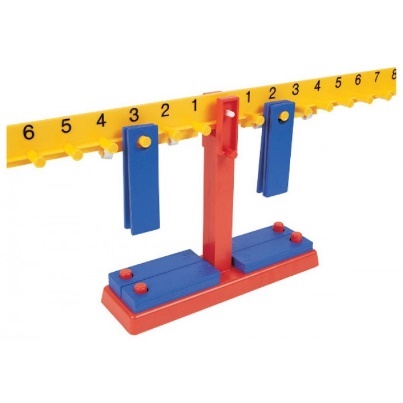 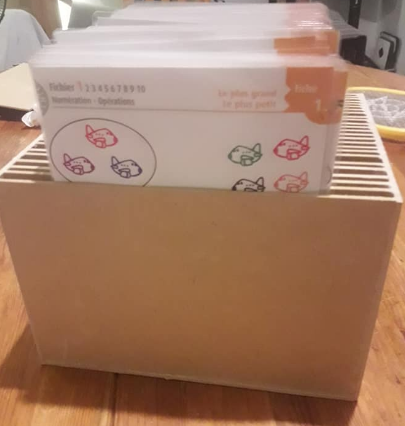 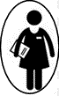 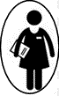 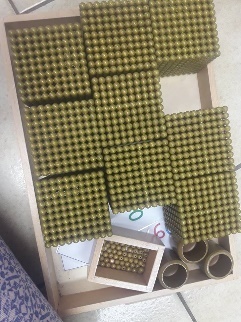 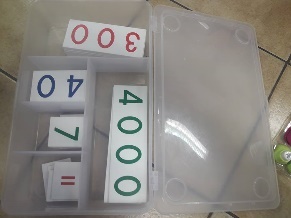 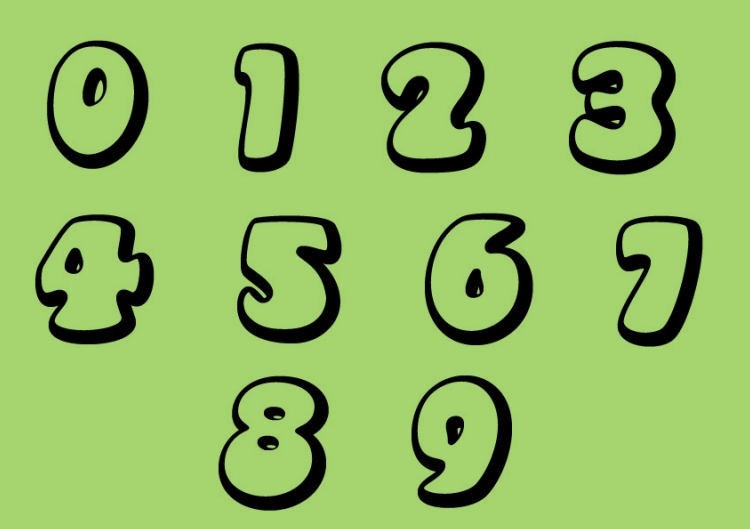 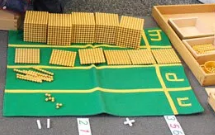 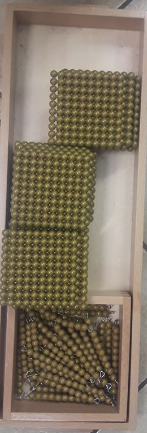 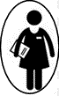 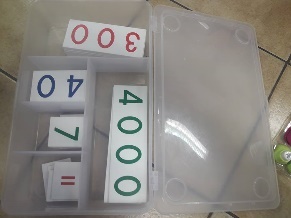 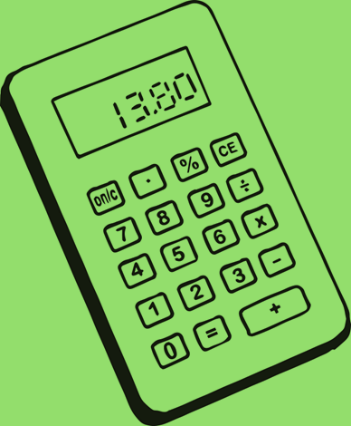 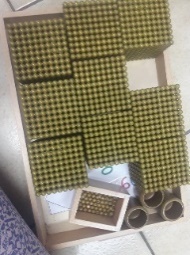 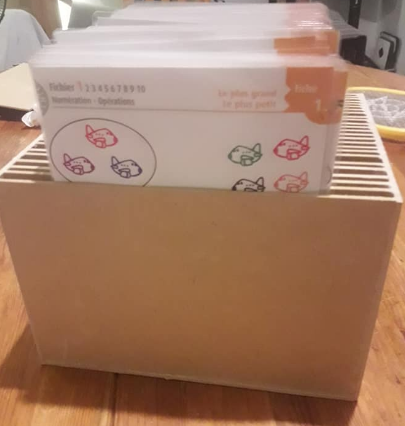 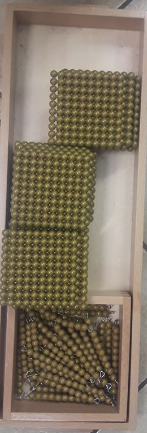 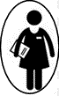 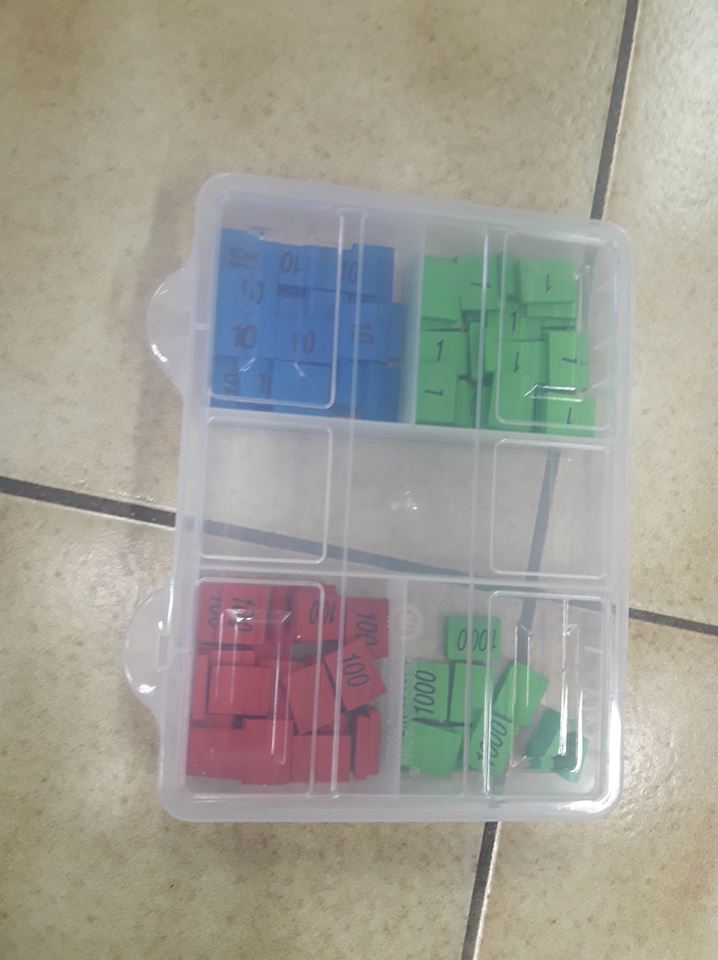 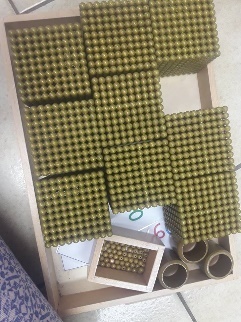 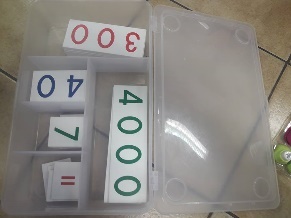 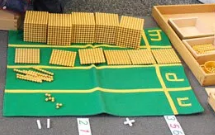 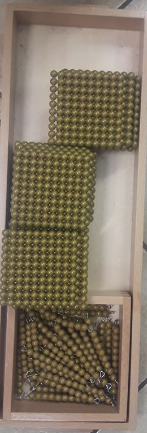 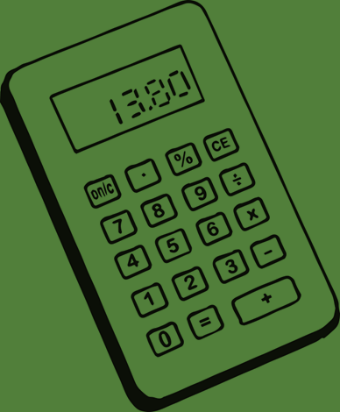 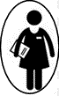 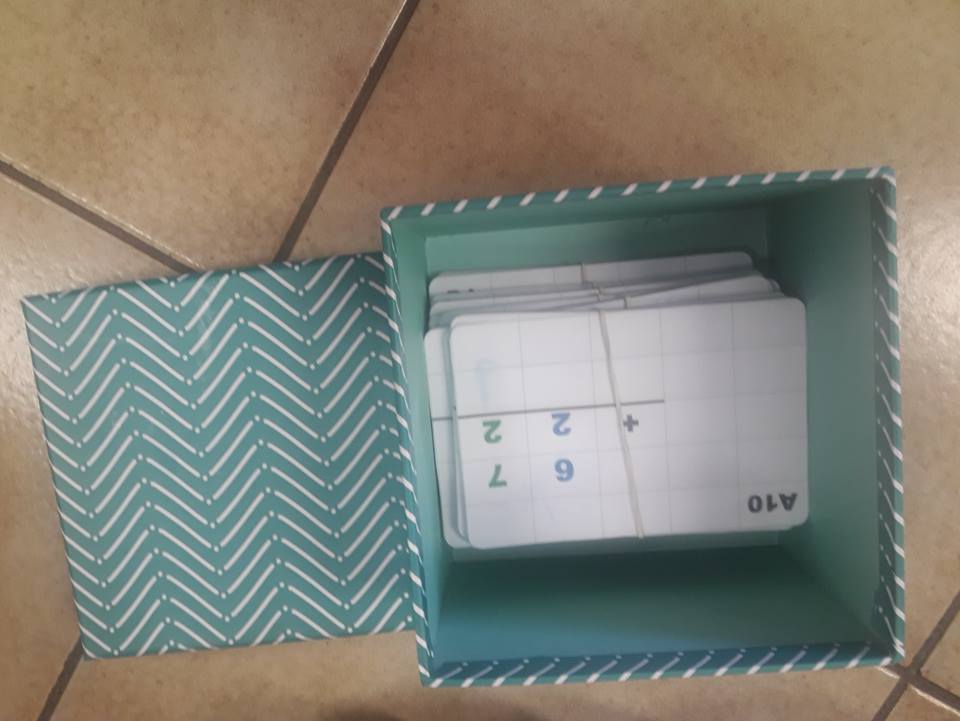 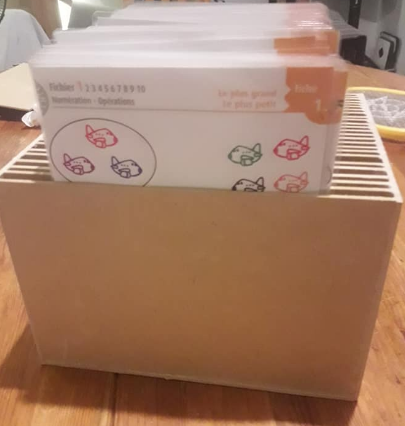 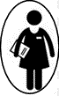 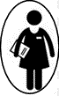 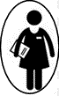 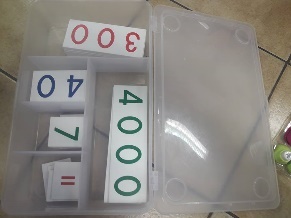 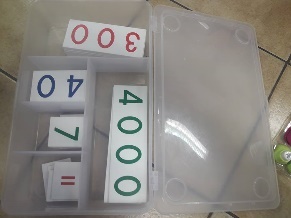 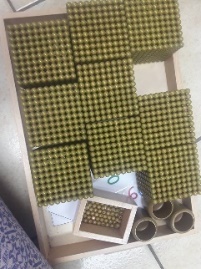 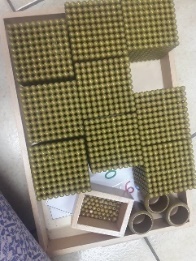 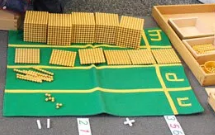 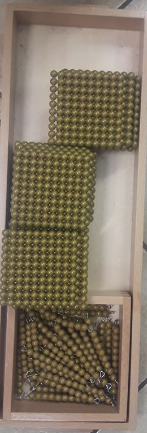 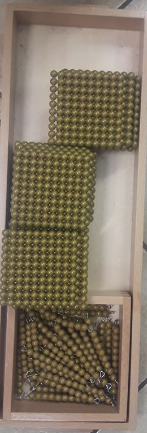 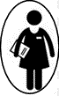 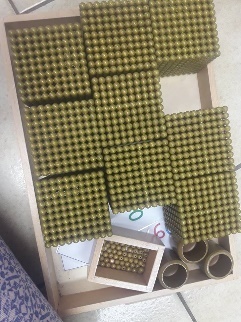 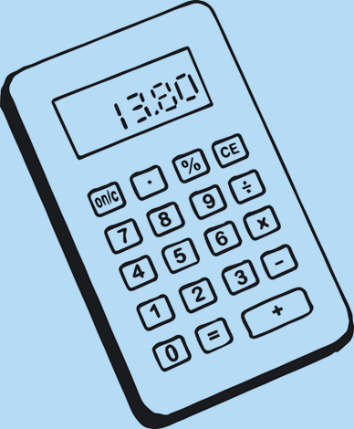 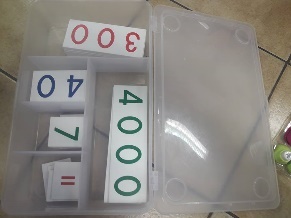 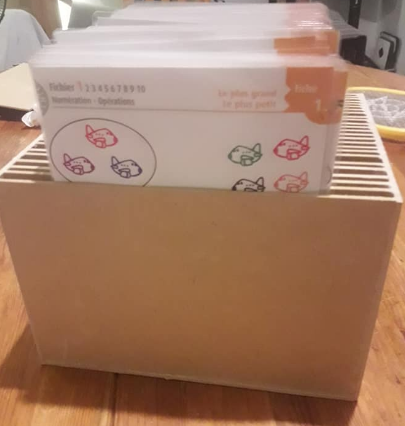 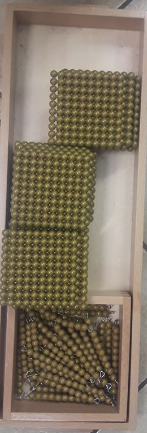 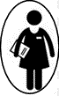 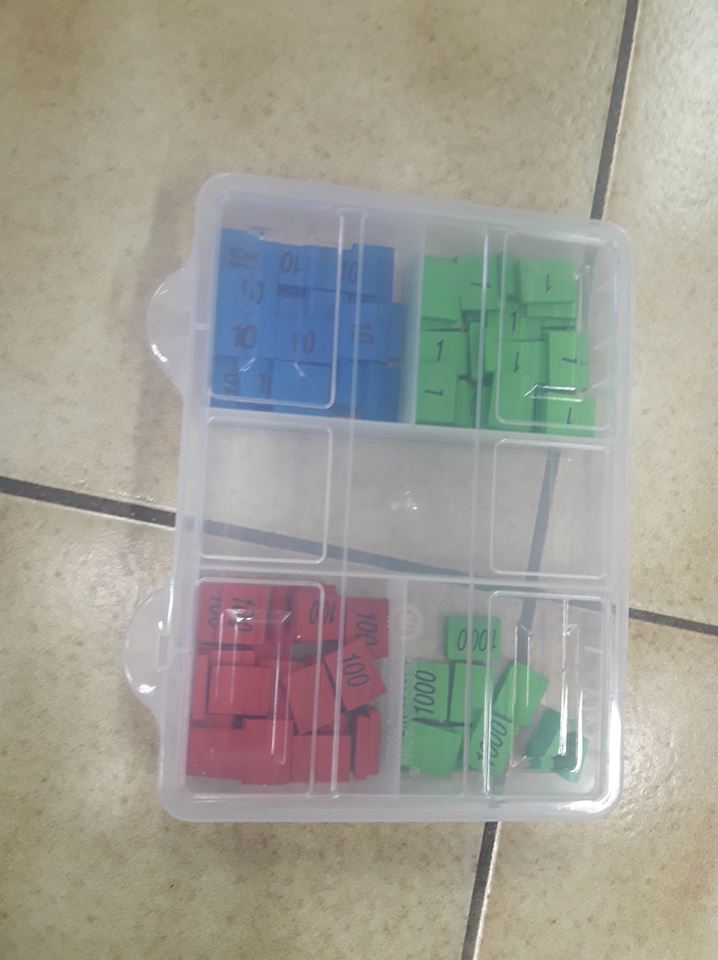 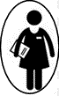 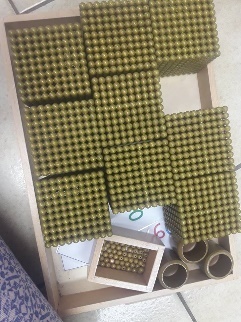 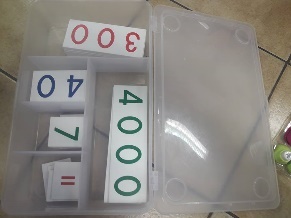 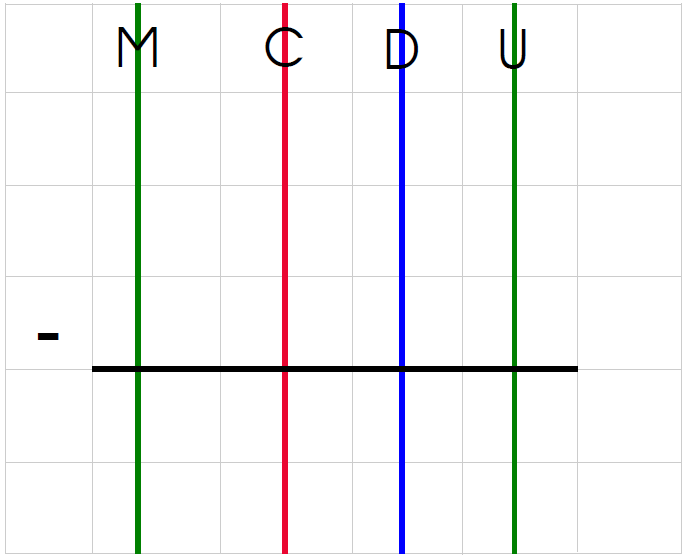 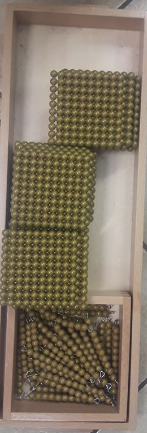 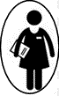 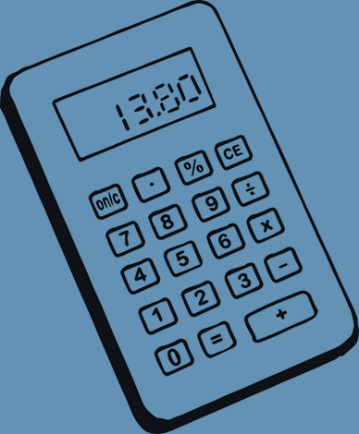 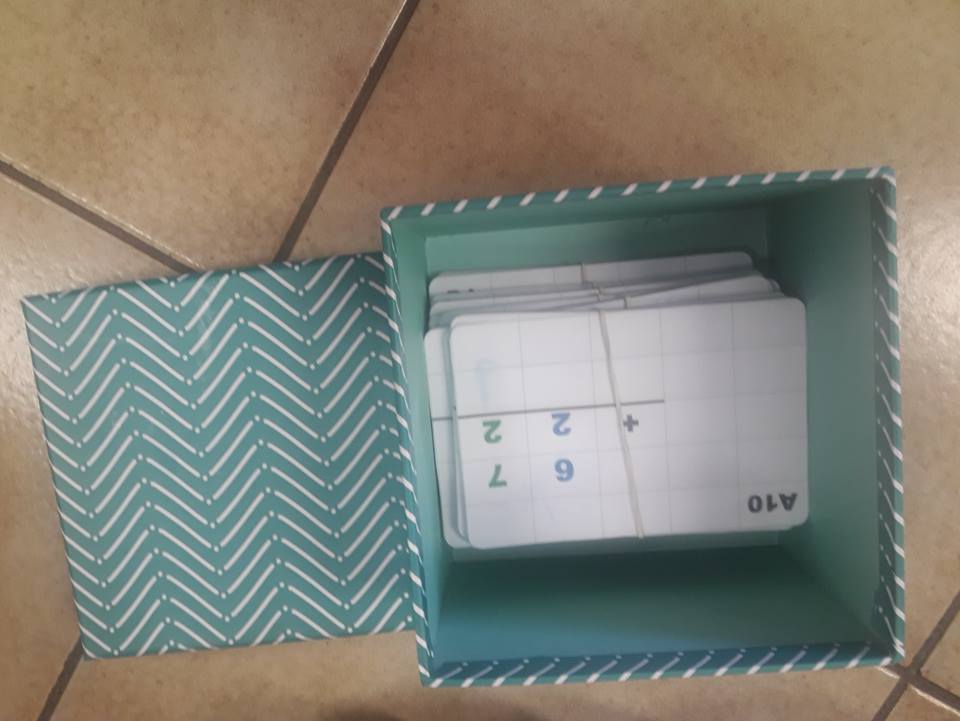 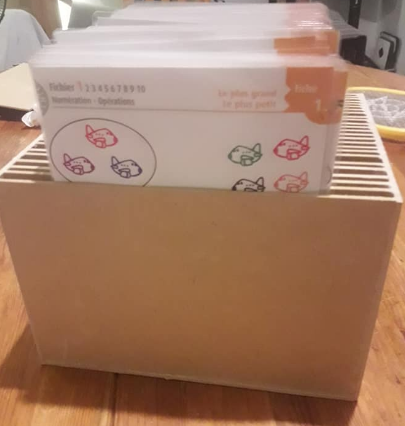 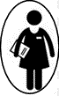 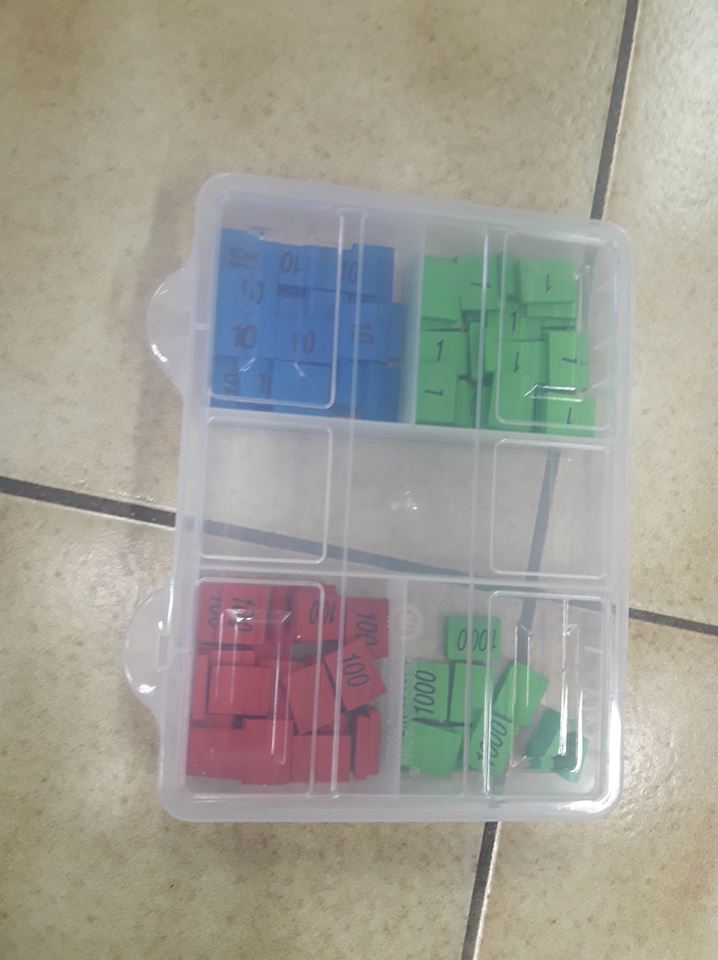 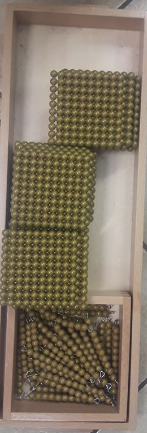 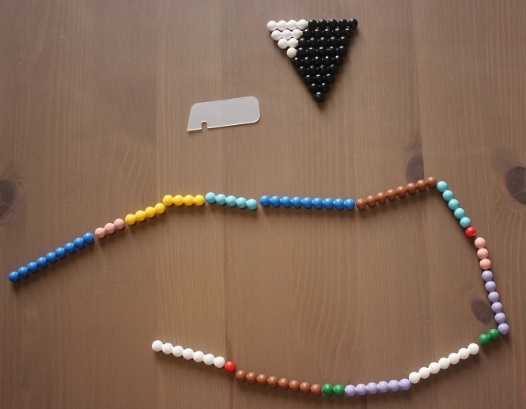 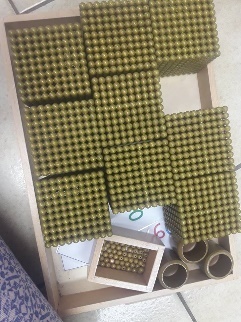 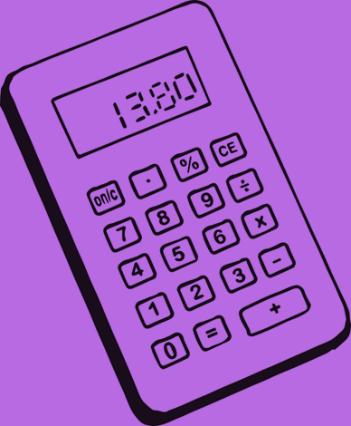 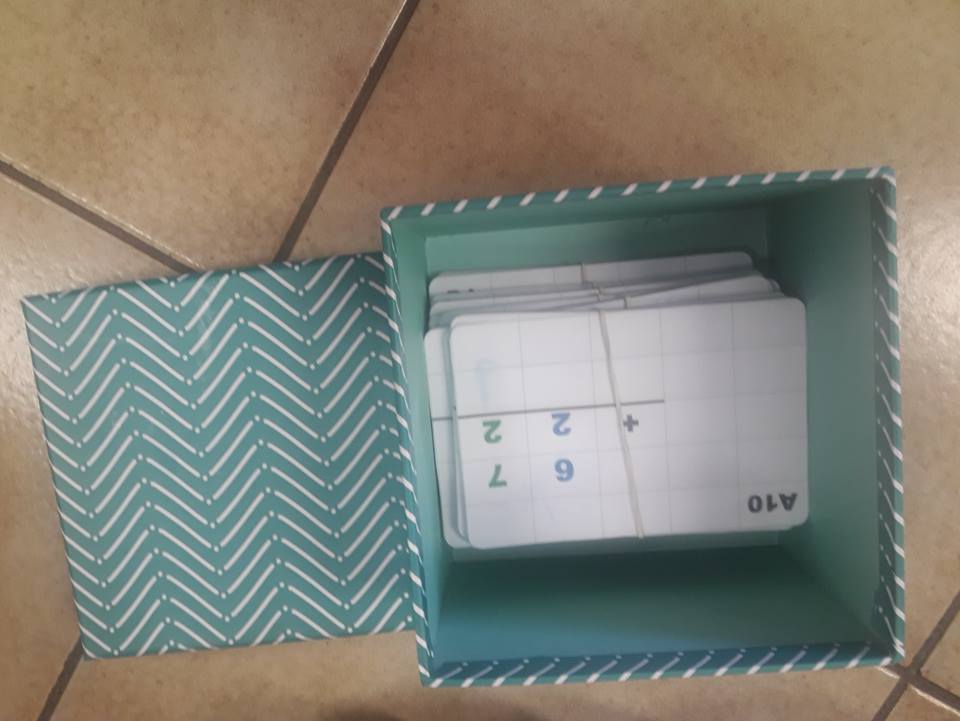 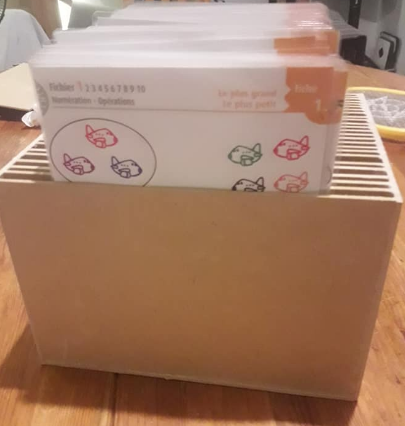 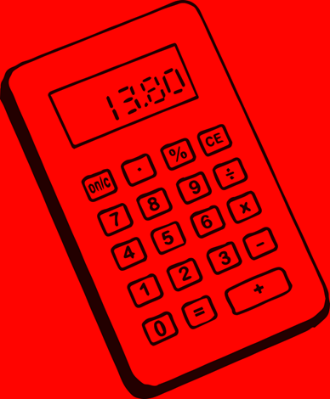 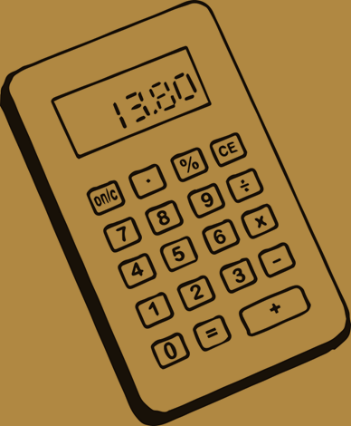 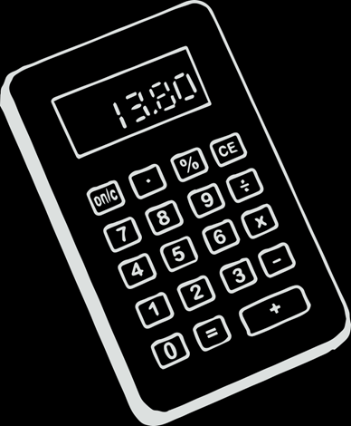